Inverse Trigonometric Functions
66
What You Should Learn
Evaluate and graph inverse sine functions

Evaluate and graph other inverse trigonometric functions

Evaluate compositions of trigonometric functions
Inverse Sine Function
Inverse Sine Function
We have know that for a function to have an inverse function, it must be one-to-one—that is, it must pass the Horizontal Line Test. 

In Figure 4.67 it is obvious that y = sin x does not pass the test because different values of x yield the same y-value.
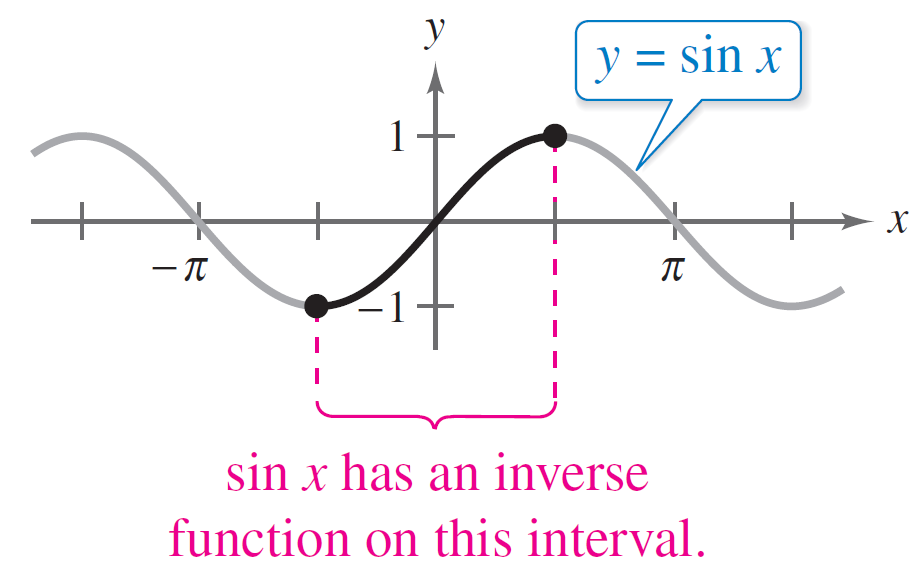 Figure 4.67
Inverse Sine Function
However, when you restrict the domain to the interval –p /2 £ x £ p /2 (corresponding to the black portion of the graph in Figure 4.67), the following properties hold.

1. On the interval [–p /2, p /2], the function y = sin x is    increasing.
2. On the interval [–p /2, p /2], y = sin x takes on its full range    of values, –1 £ sin x £ 1. 

3. On the interval [–p /2, p /2], y = sin x is one-to-one.
Inverse Sine Function
So, on the restricted domain –p /2 £ x £ p /2, y = sinx has a unique inverse function called the inverse sine function. It is denoted by

 y = arcsin x            or           y = sin–1 x.

The notation sin–1 x is consistent with the inverse function notation f –1(x). The arcsin x notation (read as “the arcsine of x”) comes from the association of a central angle with its intercepted arc length on a unit circle.
Inverse Sine Function
So, arcsin x means the angle (or arc) whose sine is x. Both notations, arcsin x and sin–1 x, are commonly used in mathematics, so remember that sin–1 x denotes the inverse sine function rather than 1/sin x. The values of arcsin x lie in the interval –p /2 £ arcsin x £ p /2.
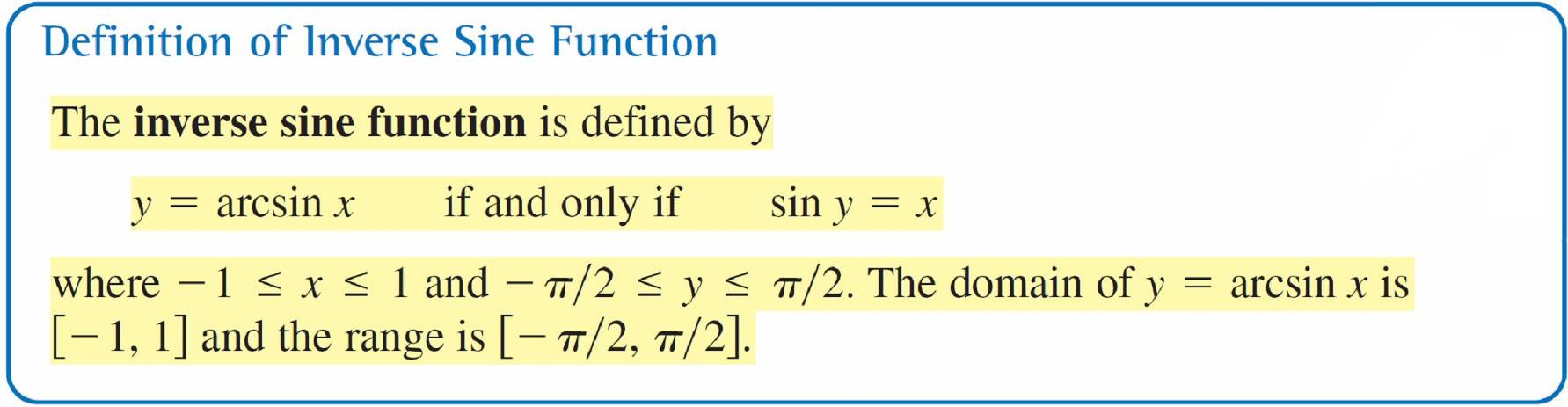 Example 1 – Evaluating the Inverse Sine Function
If possible, find the exact value.

a.					b.			c. sin–1 2

Solution:
a. Because			        , and	  lies in       	   , it    follows that
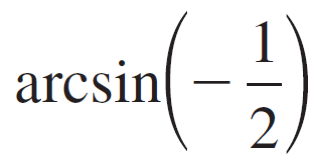 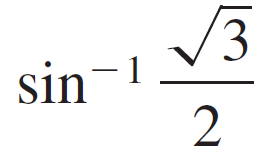 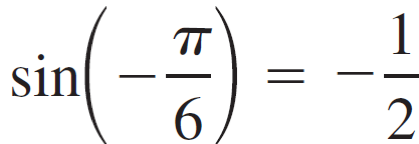 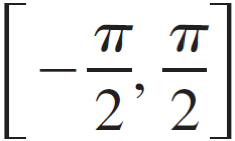 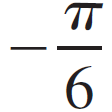 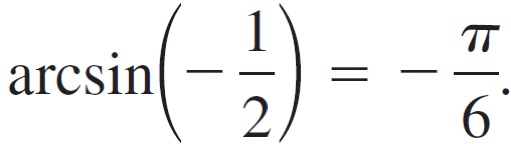 Angle whose sine is
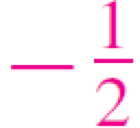 Example 1 – Solution
cont’d
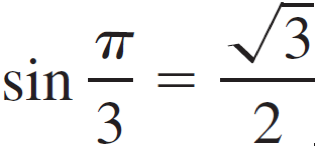 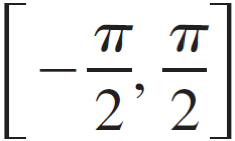 b. Because			    , and     lies in             , it follows    that



c. It is not possible to evaluate y = sin–1 x  at x = 2 because    there is no angle whose sine is 2. Remember that the    domain of the inverse sine function is [–1, 1].
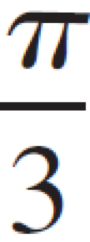 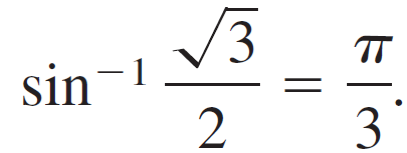 Angle whose sine is
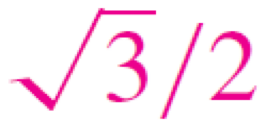 Example 2 – Graphing the Arcsine Function
Sketch a graph of y = arcsin x by hand.

Solution:
By definition, the equations
              y = arcsin x 	  and		sin y = x

are equivalent for –p /2 £ y £ p /2. So, their graphs are the same. For the interval [–p /2, p /2] you can assign values to y in the second equation to make a table of values.
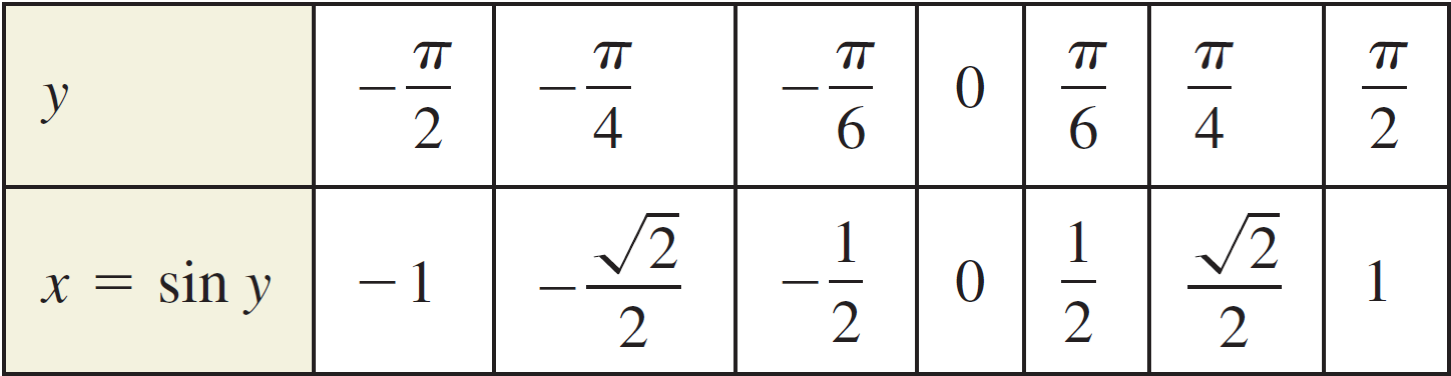 Example 2 – Solution
cont’d
Then plot the points and connect them with a smooth curve. The resulting graph of y = arcsin x is shown in Figure 4.68.
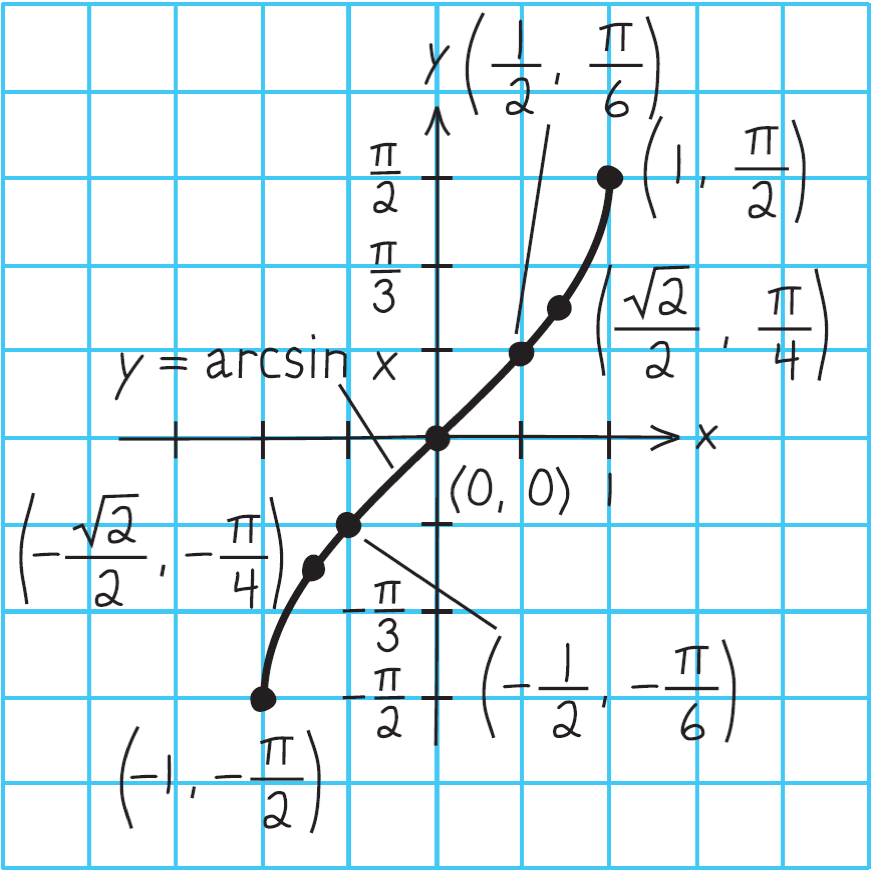 Figure 4.68
Example 2 – Solution
cont’d
Note that it is the reflection (in the line y = x) of the black portion of the graph in Figure 4.67.







Remember that the domain of y = arcsin x is the closed interval [–1, 1] and the range is the closed interval               [–p /2, p /2].
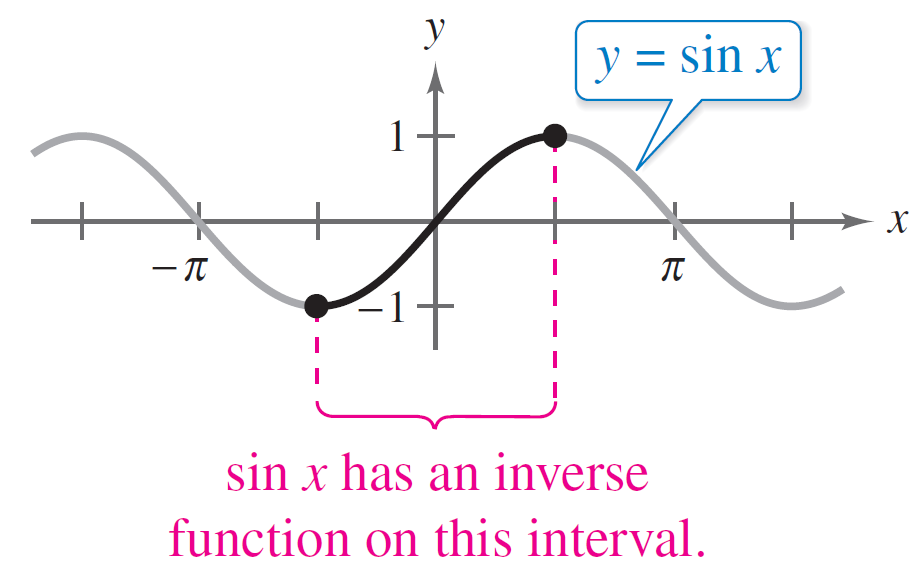 Figure 4.67
Other Inverse Trigonometric Functions
Other Inverse Trigonometric Functions
The cosine function is decreasing and one-to-one on the interval 0 £ x £ p, as shown in Figure 4.69.
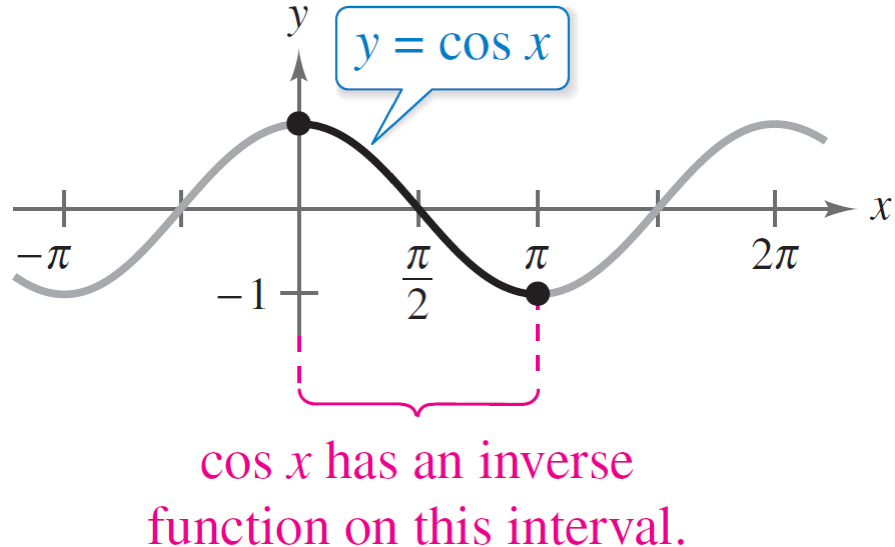 Figure 4.69
Other Inverse Trigonometric Functions
Consequently, on this interval the cosine function has an inverse function—the inverse cosine function—denoted by
	y = arccos x 		or 		y = cos–1 x.

Because y = arccos x and x = cos y are equivalent for 0 £ y £ p, their graphs are the same, and can be confirmed by the following table of values.
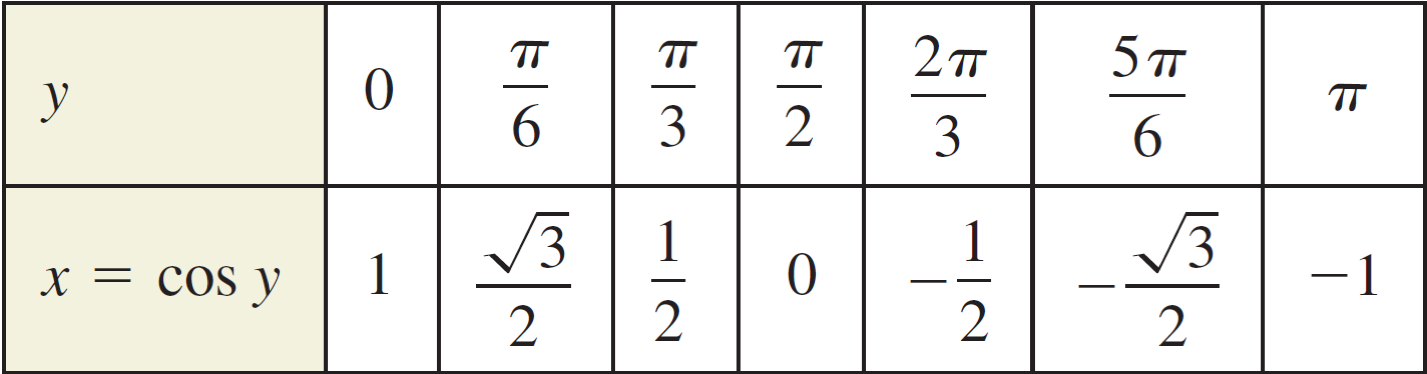 Other Inverse Trigonometric Functions
Similarly, you can define an inverse tangent function by restricting the domain of y = tan x to the interval (–p /2, p /2).

The inverse tangent function is denoted by

             y = arctan x 	    or 		y = tan –1 x.

Because y = arctan x and x = tan y are equivalent for –p /2 < y < p /2 their graphs are the same, and can be confirmed by the following table of values.
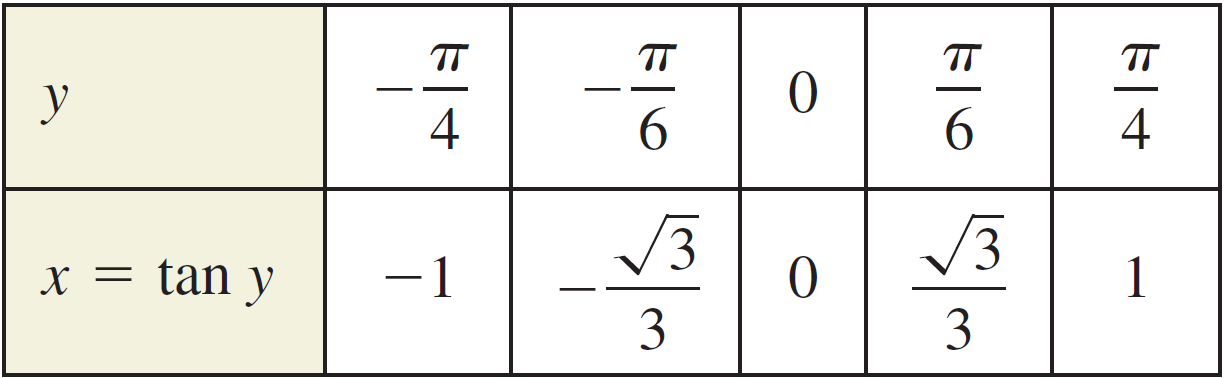 Other Inverse Trigonometric Functions
The following list summarizes the definitions of the three most common inverse trigonometric functions.
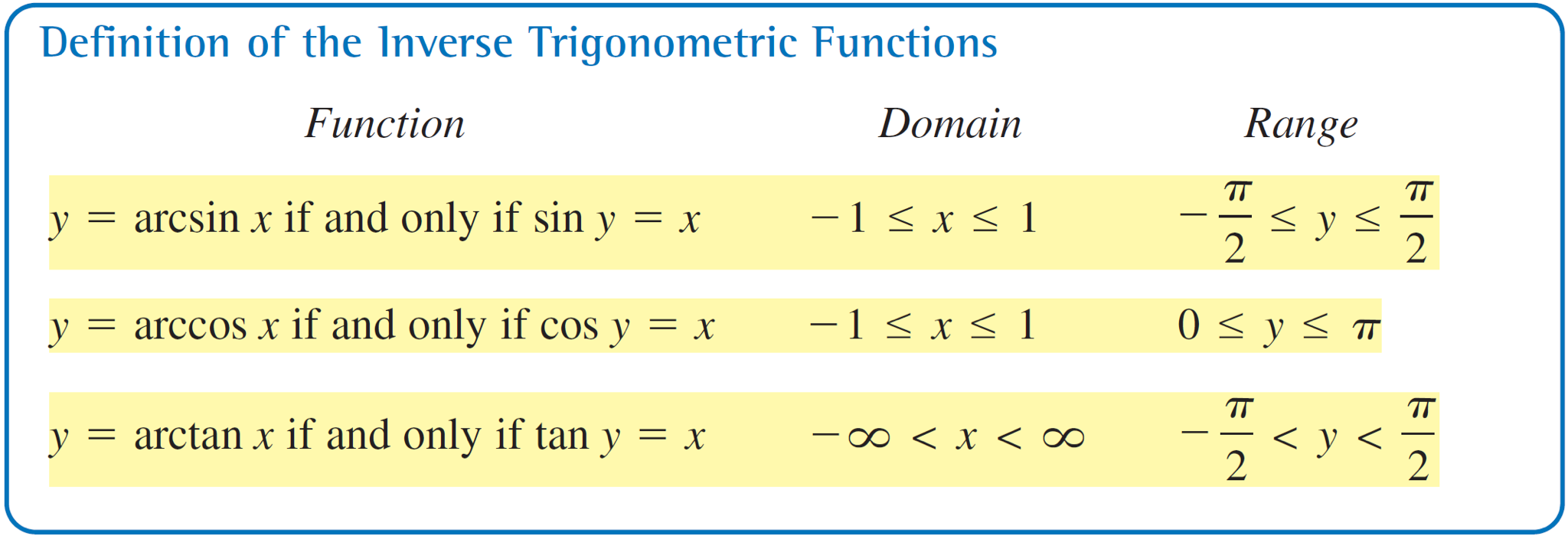 Example 3 – Evaluating Inverse Trigonometric Functions
Find the exact value.

a.                                    b. cos–1(–1)

c. arctan 0		                 d. tan–1(–1) 

Solution:
a. Because cos(p /4) =         , and p /4 lies in [0, p], it follows      that
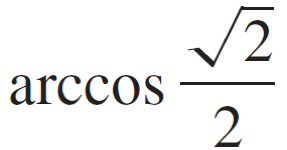 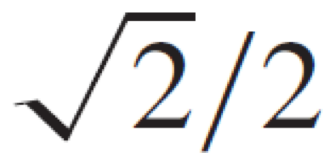 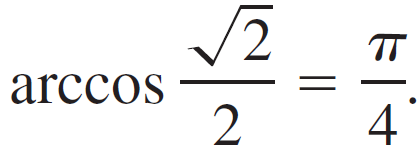 Angle whose cosine is
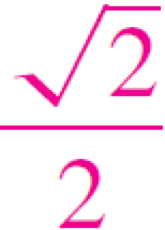 Example 3 – Solution
cont’d
b. Because cosp = –1 and p lies in [0, p] it follows that

                      cos–1(–1) = p. 

c. Because tan 0 = 0, and 0 lies in (–p /2, p /2), it follows that
                       arctan 0 = 0.

d. Because tan(–p /4) = –1 and –p /4 lies in (–p /2, p /2), it    follows that
Angle whose cosine is –1
Angle whose tangent is 0s
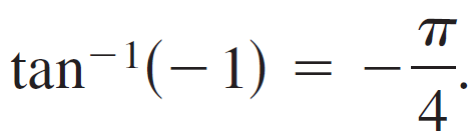 Angle whose tangent is –1
Compositions of Functions
Compositions of Functions
We have know that for all x in the domains of f and f –1, inverse functions have the properties

                    f (f –1(x)) = x      and        f –1(f (x)) = x.
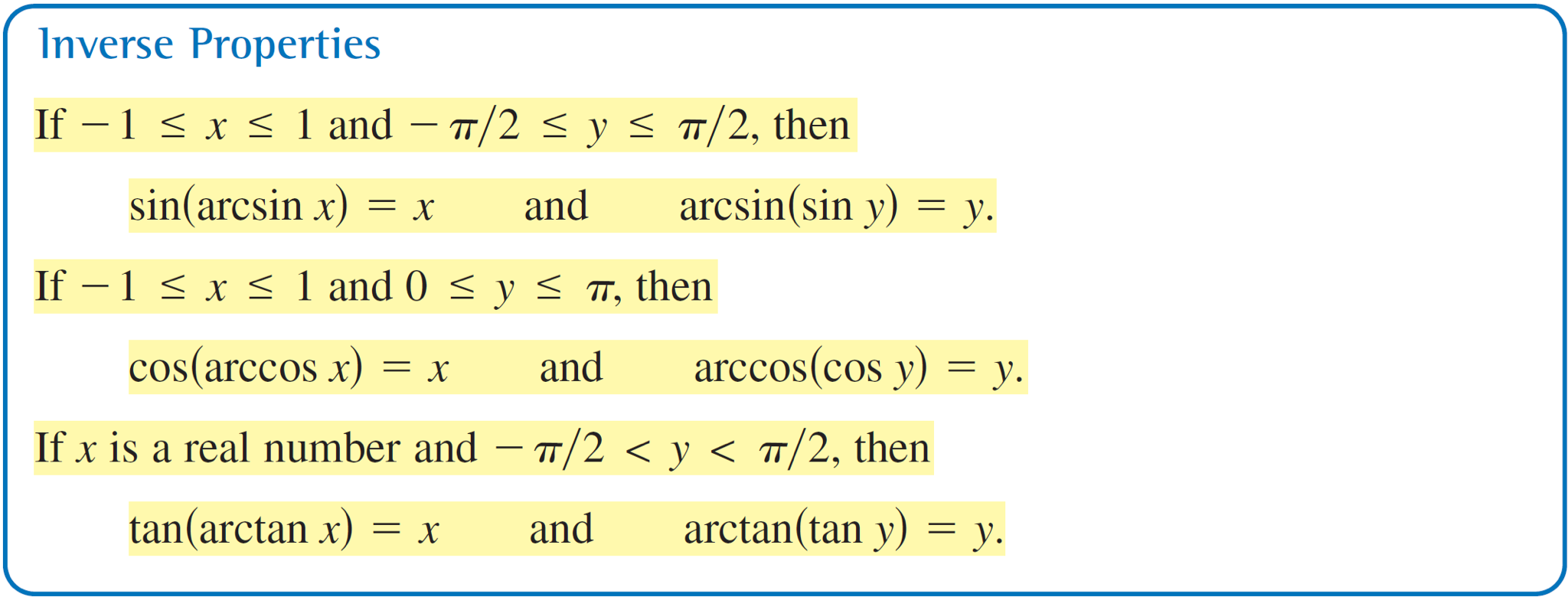 Compositions of Functions
Keep in mind that these inverse properties do not apply for arbitrary values of x and y. For instance,



In other words, the property

                                    arcsin(sin y) = y

is not valid for values of y outside the interval [–p /2, p /2].
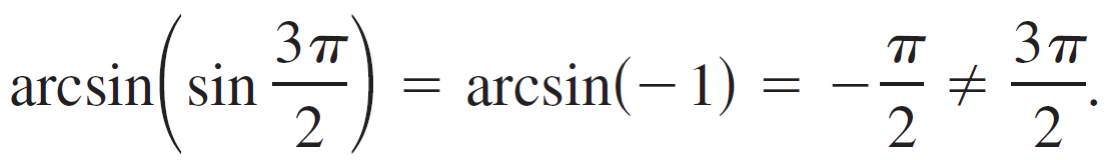 Example 6 – Using Inverse Properties
If possible, find the exact value.

a. tan[arctan(–5)]                           b. 

c. (cos–1p )
Solution:
a. Because –5 lies in the domain of the arctangent function,    the inverse property applies, and you have

		tan[arctan(–5)] = –5.
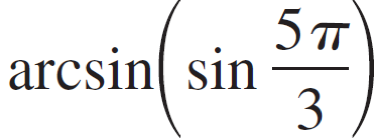 Example 6 – Solution
cont’d
b. In this case, 5p /3 does not lie within the range of the    arcsine function, –p /2 £ y £ p /2. However, 5p /3 is    coterminal with


    which does lie in the range of the arcsine function, and       you have


c. The expression cos(cos–1p) is not defined because     cos–1p is not defined. Remember that the domain of the    inverse cosine function is [–1, 1].
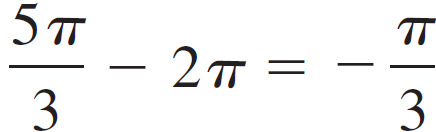 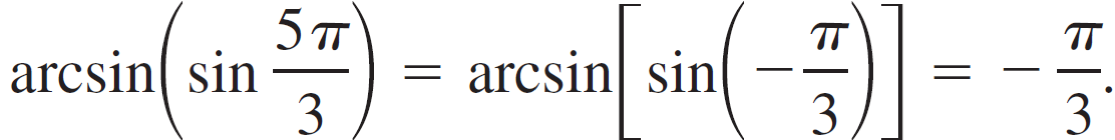